Tema: Språk, kultur og identitet
Uke 4–7
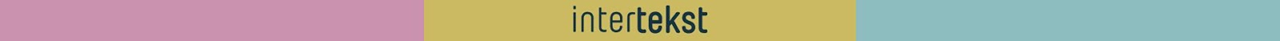 Mål for perioden
Du skal få oversikt og kunne gjøre rede for den historiske bakgrunnen for språksituasjonen i Norge i dag.
Du skal gjøre rede for endringer i talespråket i Norge i dag og reflektere over sammenhenger mellom språk, kultur og identitet.
Du skal bruke fagspråk til å beskrive særtrekk ved norsk sammenliknet med svensk, dansk og norrønt.
Du skal lese ulike tekster i ulike sjangre og tolke disse ved å bruke et relevant og presist fagspråk. 
Du skal skrive retoriske analyser med et presist og nyansert språk og beherske kildebruk. 
Du skal bruke fagkunnskaper og et presist fagspråk i utforskende samtaler, diskusjoner og muntlige presentasjoner om norskfaglige emner.
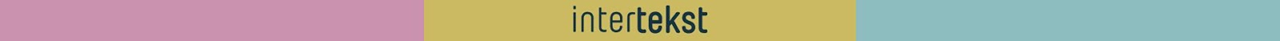 Plan for uke 4–7
Introduksjon til oppgaven
PP om hvordan vi kan jobbe med språkforskningsoppgaven
Arbeid med et selvstendig språkforskningsprosjekt om språk, kultur og identitet
Muntlig underveisvurdering i prosessen
Eget arbeid og veiledning underveis
Større muntlig arbeid: innlevering av språkforskningsprosjektet
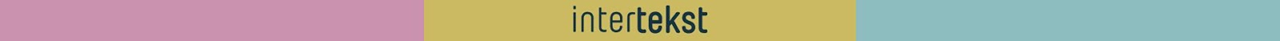 Introduksjon til oppgaven
Felles

Se arbeidsark med oppgaven. 

Finn fram ideene til prosjektet fra forrige uke, slik at dere har dette klart før vi går gjennom hvordan vi kan gjennomføre en slik oppgave. 

Felles gjennomgang av metoden. Se kapittel 14.
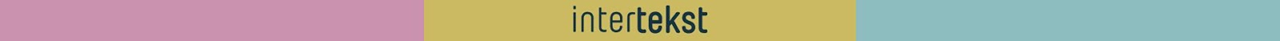 Eget arbeid med språkforskningsprosjekt
Individuelt
Arbeid med et selvstendig språkforskningsprosjekt om språk, kultur og identitet.
Bruk gjerne hverandre i idéfasen.
Det blir muntlig underveisvurdering og veiledning i prosessen.
Bruk oppgavebeskrivelsen og kapittel 14 underveis.

Innlevering av språkforskningsprosjektet: tilbakemelding med eller uten karakter.
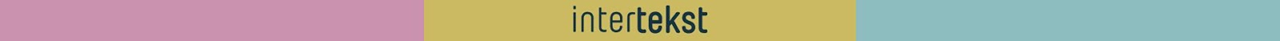